Александр Сергеевич  Пушкин
Жил-был поп,Толоконный лоб.Пошел поп по базару,
Посмотреть кой-какого товару.
«Нужен мне работник:Повар, конюх и плотник.А где мне найти такогоСлужителя не слишком дорогого».
Попадья говорит: «Знаю средство,Как удалить от нас такое бедство…»
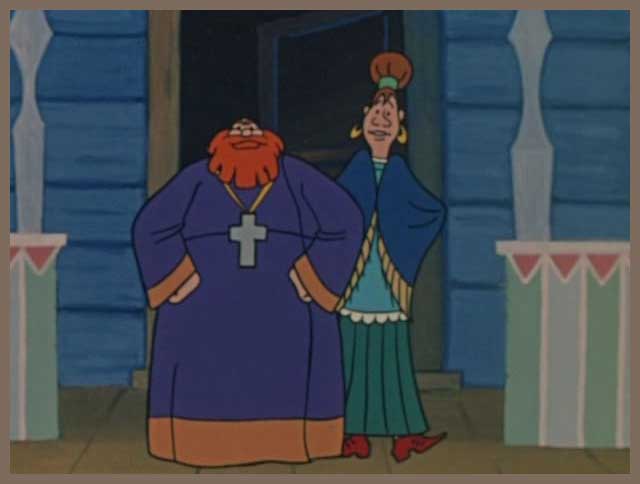 Там он стал верёвку крутитьДа конец её в море мочить.Вот из моря вышел старый Бес:«Зачем ты, Балда, к нам залез?»
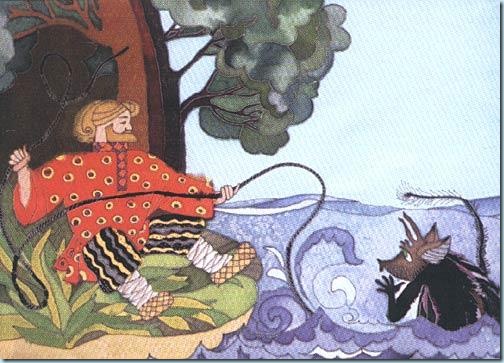 Беса старого взяла тут унылость.«Скажи, за что такая немилость?»
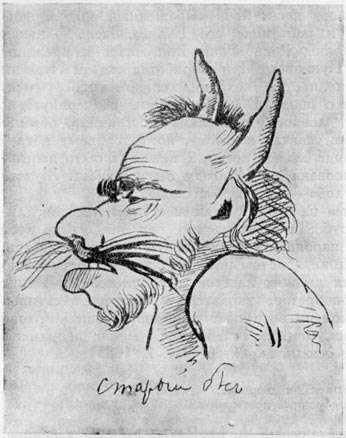 «Где тебе тягаться со мною,Со мною, с самим Балдою?»
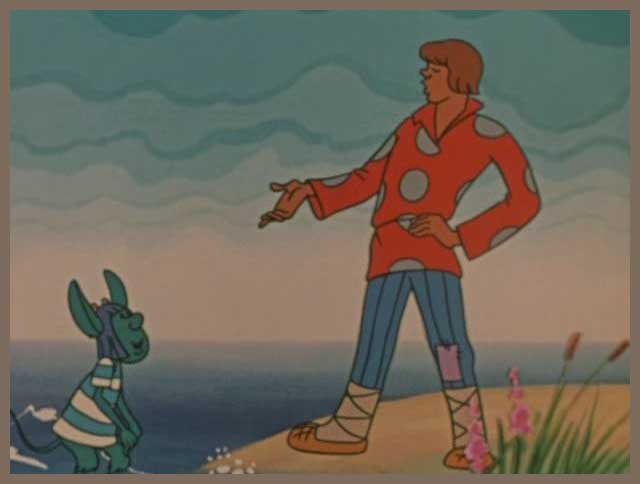 «Ты, бесёнок, ещё молоденек,Со мною тягаться слабенек;Это было б лишь времени трата.Обгони-ка сперва моего брата».
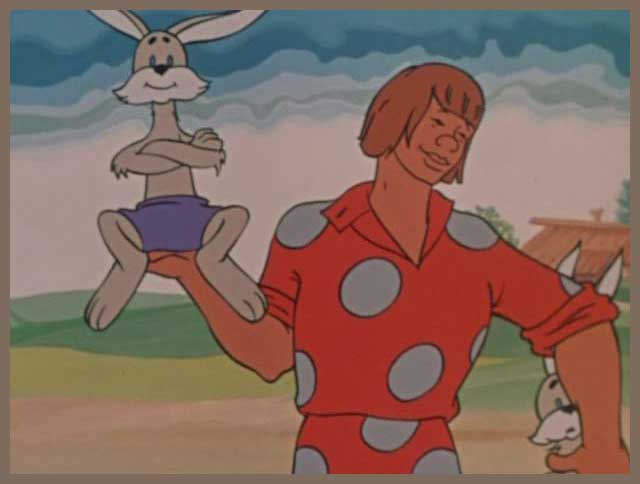 Бедненький бесПод кобылу подлез.Приподнял кобылу, два шага шагнул,На третьем упал, ножки протянул»
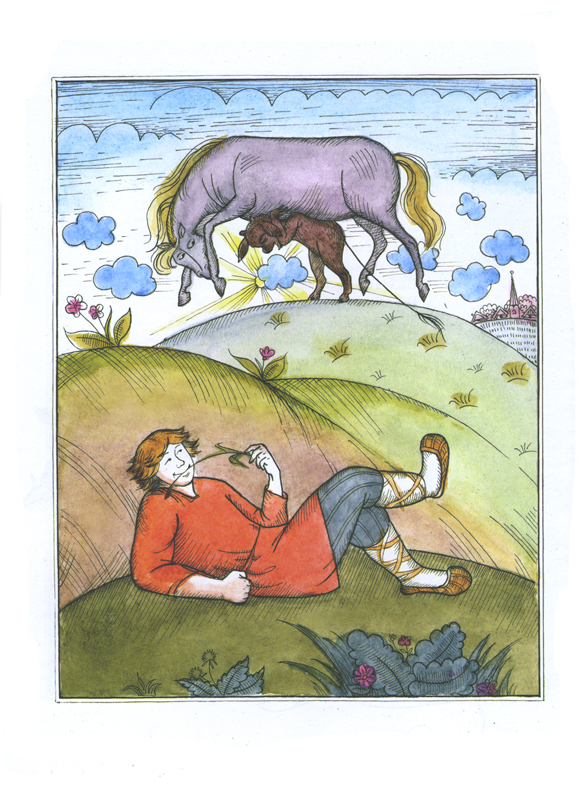 «И руками–то снести не смог,А я, смотри, снесу промеж ног».
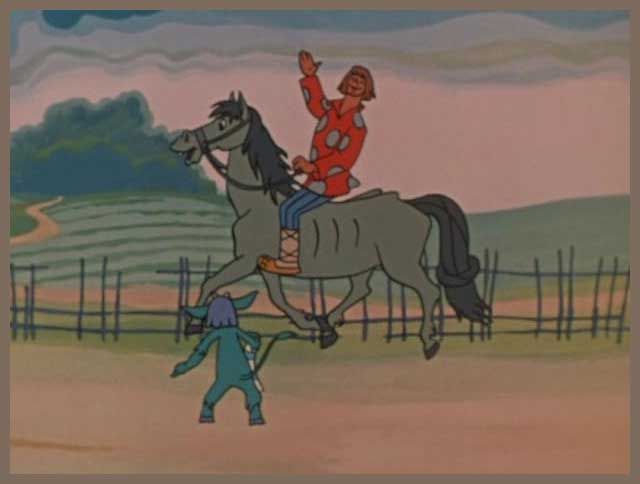 А поп, завидя Балду, вскакивает,За попадью прячется,
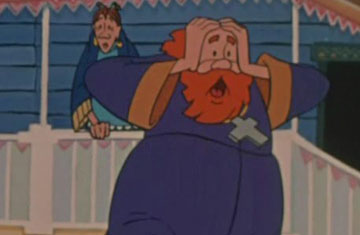 Со страху корячится.
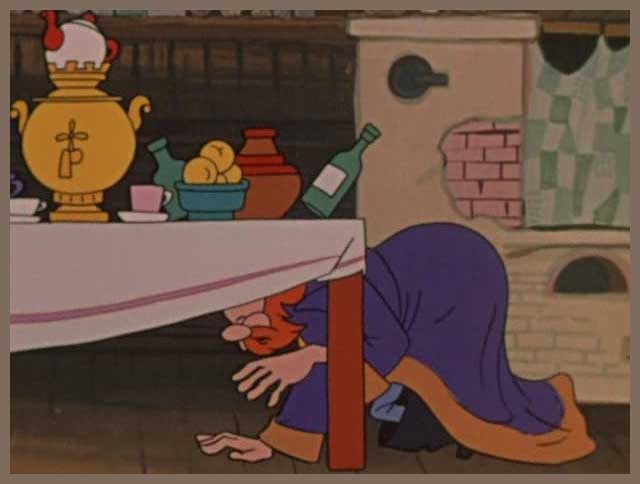 Бедный попПодставил лоб:С первого щелка Прыгнул поп до потолка;
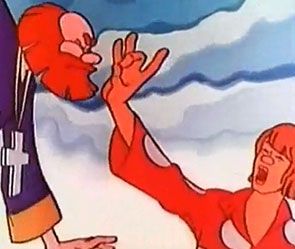 А с третьего щелкаВышибло ум у старика.
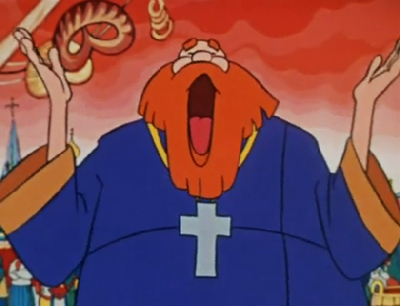 «Не гонялся бы ты, поп, за дешевизной»
Презентацию подготовила                        воспитатель Шинкарева Светлана Вячеславовна